THE MODERN DAY MINOR PROPHETS
How the minor prophets’ message
is still relevant in our modern society.
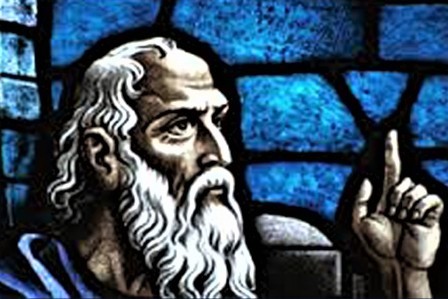 THE MODERN DAY MINOR PROPHETS
--  TIMELINE  --
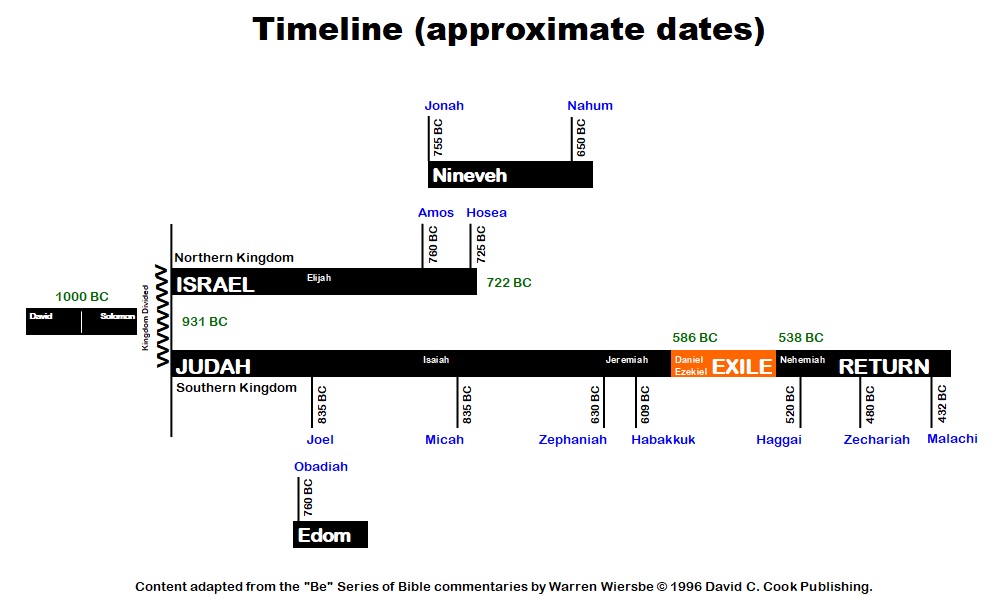 THE MODERN DAY MINOR PROPHETS
--  REVIEW  --
Hosea 	760-722 B.C.
			God’s love for Israel in the midst of Israel’s 				unfaithfulness.

Joel 		810-750 B.C. 
			The “Day of the Lord”
				—both for judgment and for hope

Amos 	760 B.C.
			Social injustices are seen as sins against 				God.  Empty “religion” does not reflect a true 			spiritual and ethical relationship with God.
THE MODERN DAY MINOR PROPHETS
--  REVIEW  --
Obadiah 	587 B.C.
			Israel and Edom.  Arrogance and pride lead to 			downfall.

Jonah 	760 B.C.
			Repentance and God’s mercy—and our own 			attitudes to others who are recipients of that 			mercy.

Micah 	740-687 B.C.
			God’s judgment on sin.
THE MODERN DAY MINOR PROPHETS
--  REVIEW  --
Nahum 	630-612 B.C.
			God’s punishment of Assyria and its capital, 			Nineveh.

Habakkuk 600 B.C.
			We can trust God, even though as finite 					beings we cannot always see the reasons 				God allows evil.

Zephaniah 640-610 B.C.
			Judgment and hope both for Israel and the 				nations as the prophet predicts the Day of the 			Lord and the salvation of a “remnant.”
THE MODERN DAY MINOR PROPHETS
--  REVIEW  --
Haggai 	520 B.C.
			Encouragement to rebuild the Temple.

Zechariah 520 B.C.
			Building up the community that had returned 			from exile and the future redemption of the 				nations of the world—all to take place under 			godly leadership.

Malachi 	450 B.C.
			Covenant relationships.  A warning to the 				priests and people.
THE MODERN DAY MINOR PROPHETS
--  REVIEW  --
My takeaways from the Minor Prophets:


	1.	God is sovereign.

	2.	God demands obedience to His commands.

	3.	God will punish the unfaithful.

	4.	God will reward the remnant.
THE MODERN DAY MINOR PROPHETS
How the minor prophets’ message
is still relevant in our modern society.
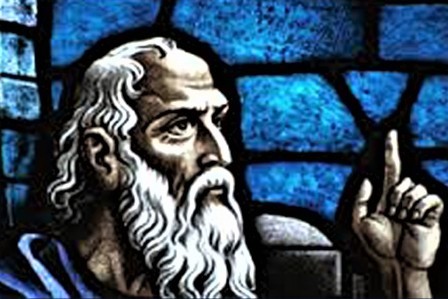